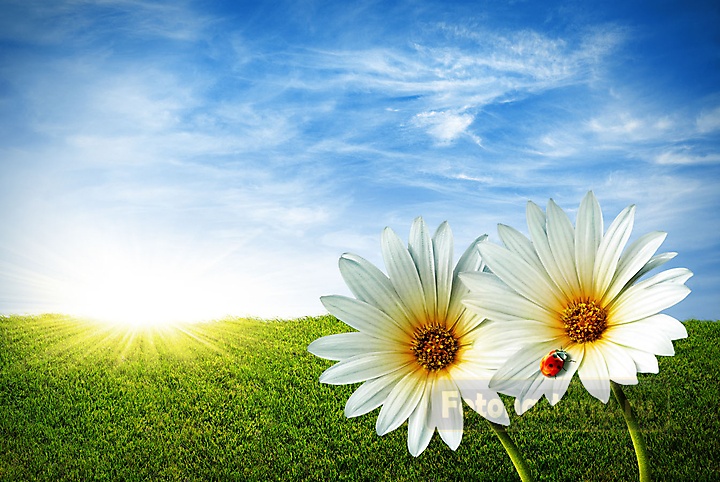 Летняя мозаика
Летний оздоровительный период 2017 г. 
гр. «Ромашки» 
восп. Закруткина Е.Б.
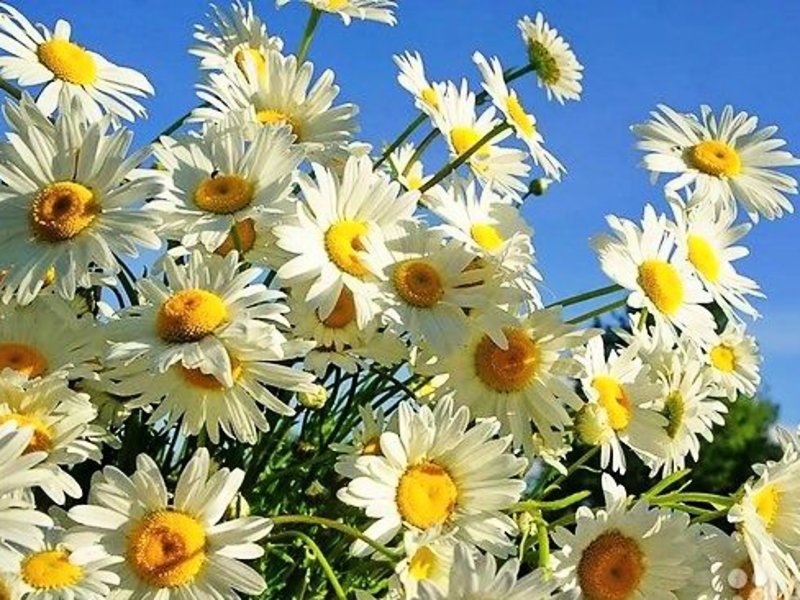 День защиты детей
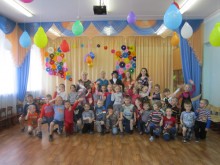 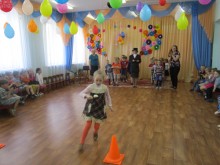 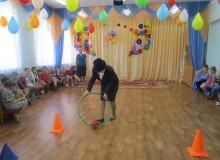 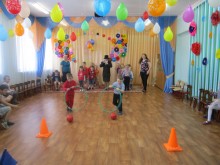 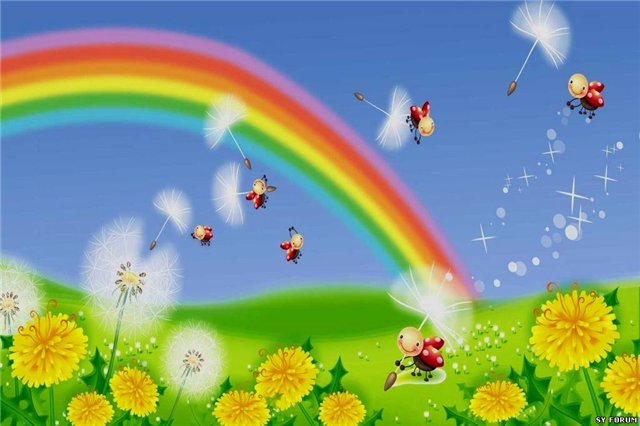 Праздник русской березки
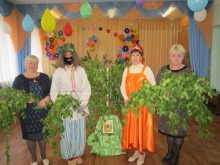 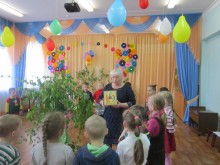 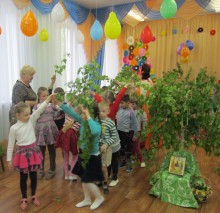 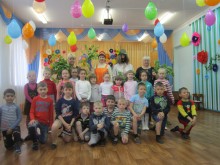 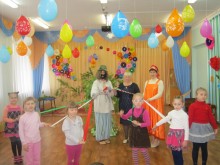 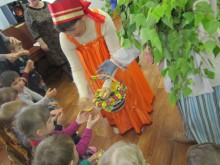 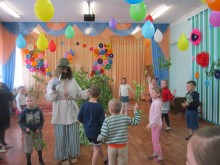 Пушкинский день
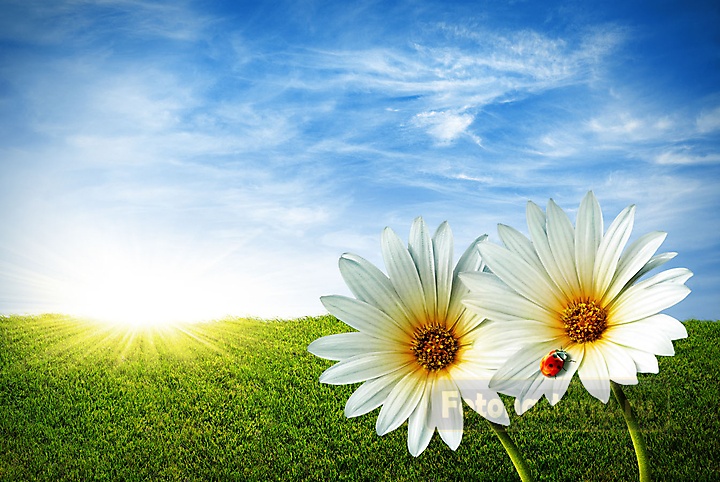 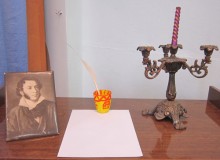 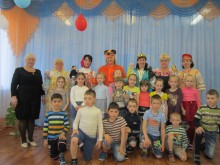 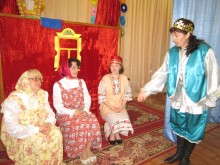 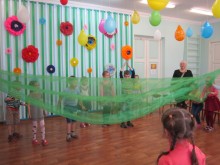 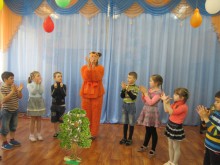 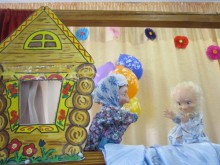 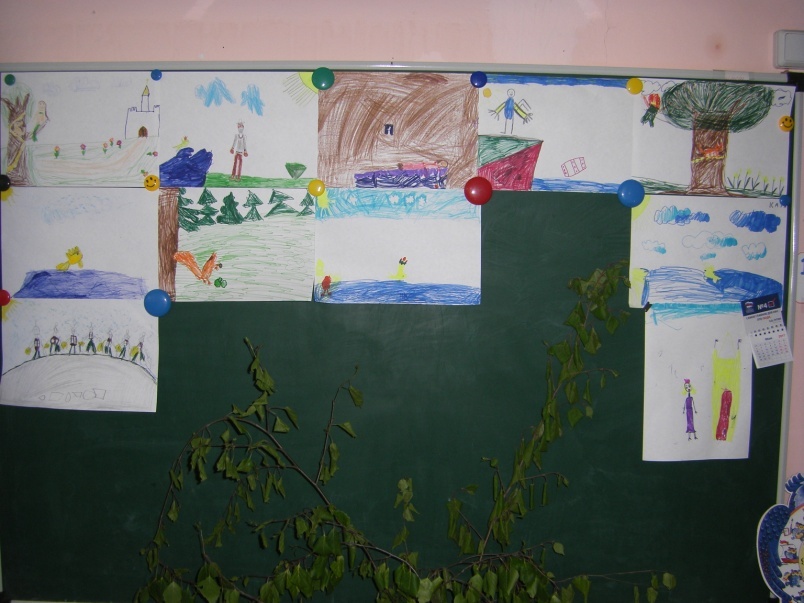 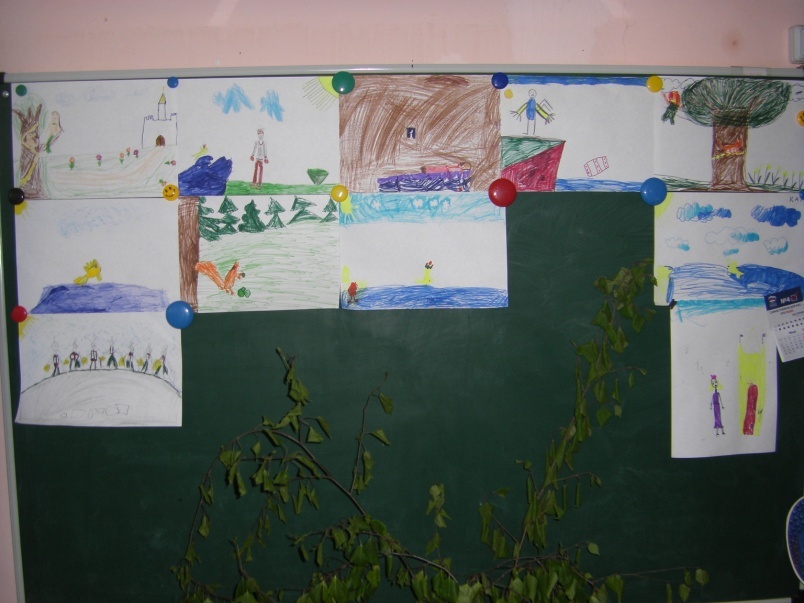 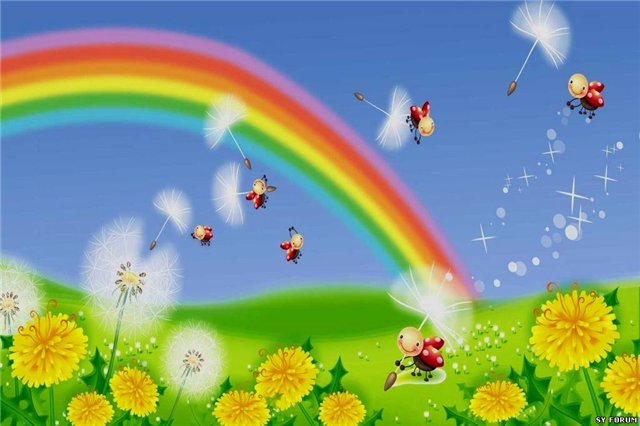 День Россиивелопробег
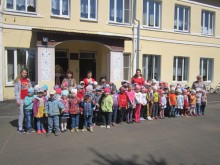 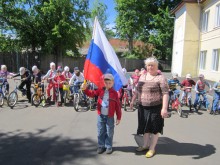 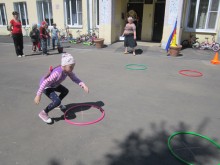 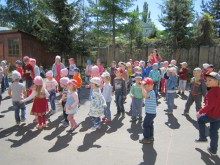 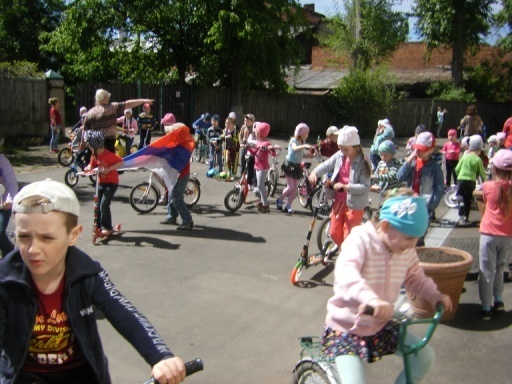 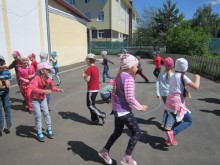 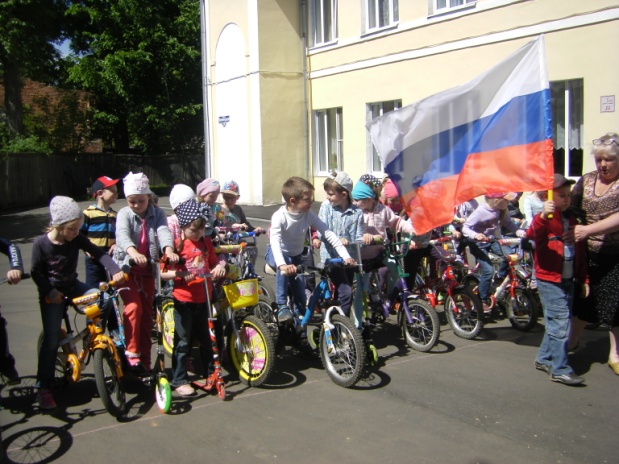 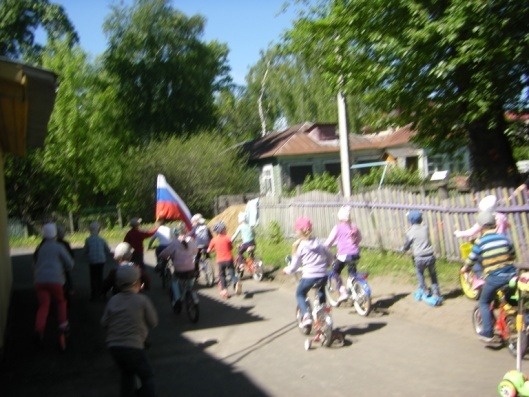 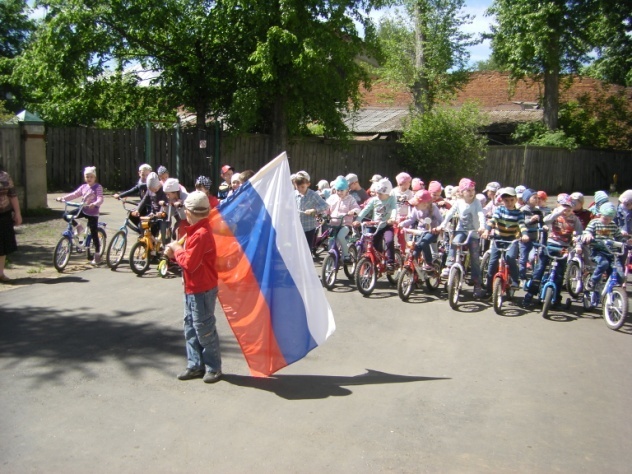 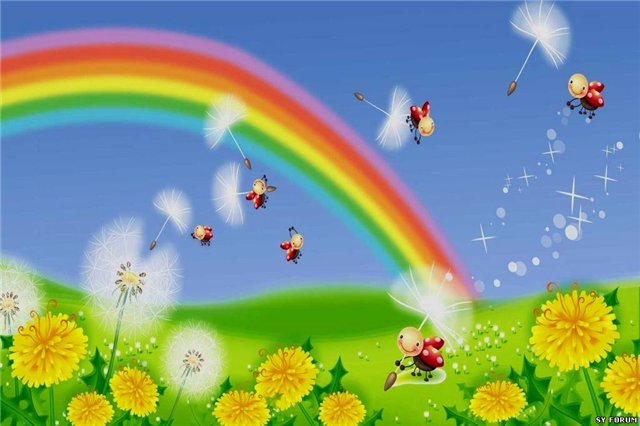 Молочная ярмарка
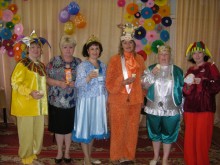 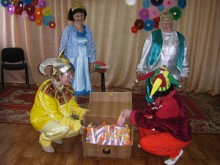 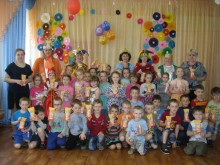 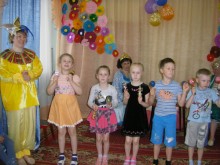 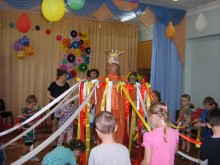 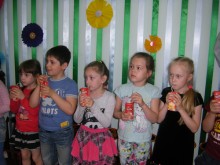 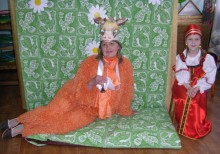 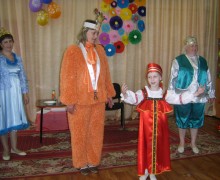 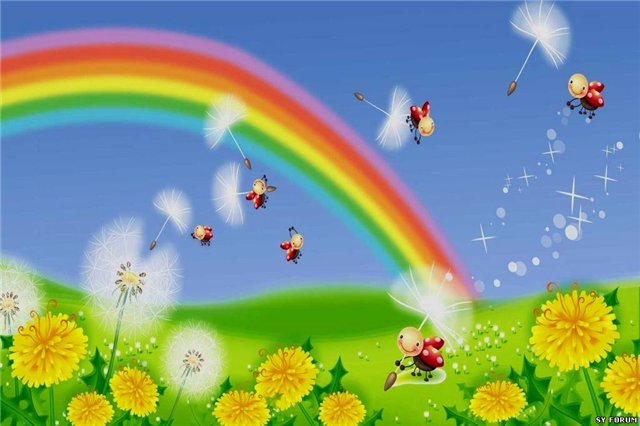 ТЮЗ «Василиса Прекрасная»
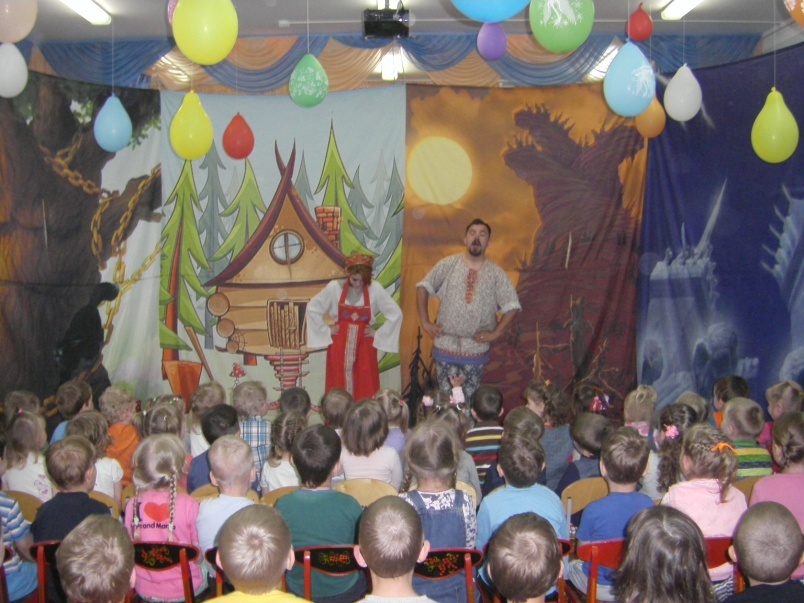 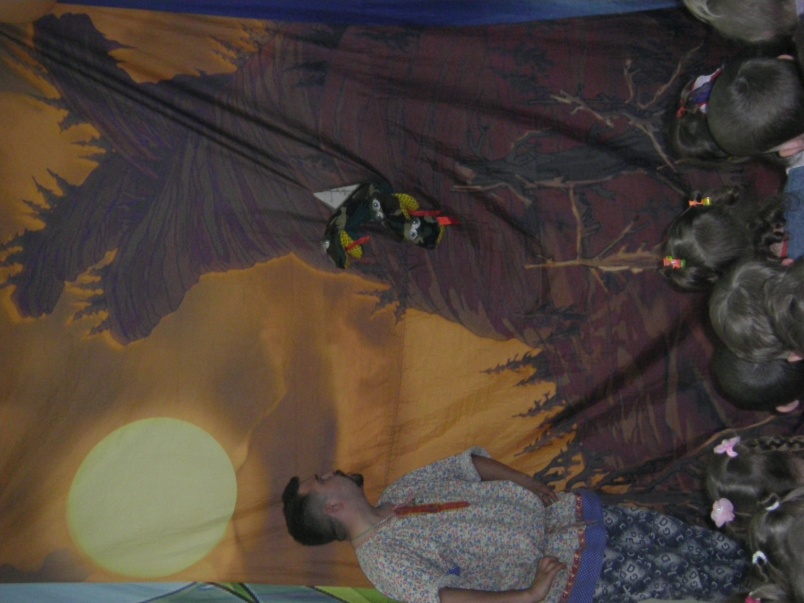 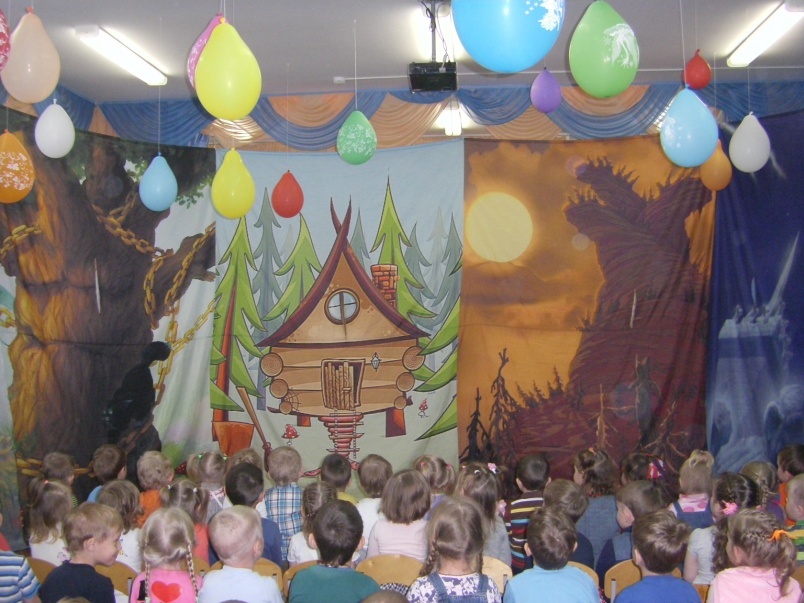 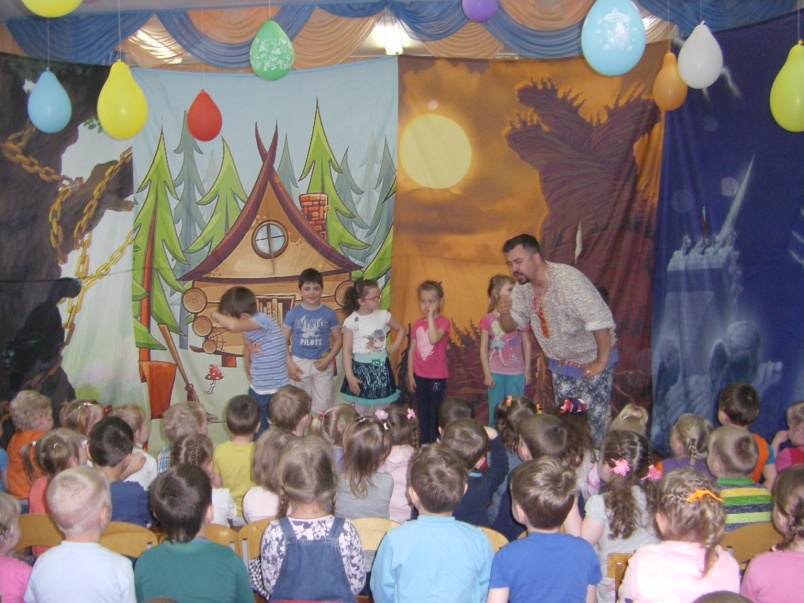 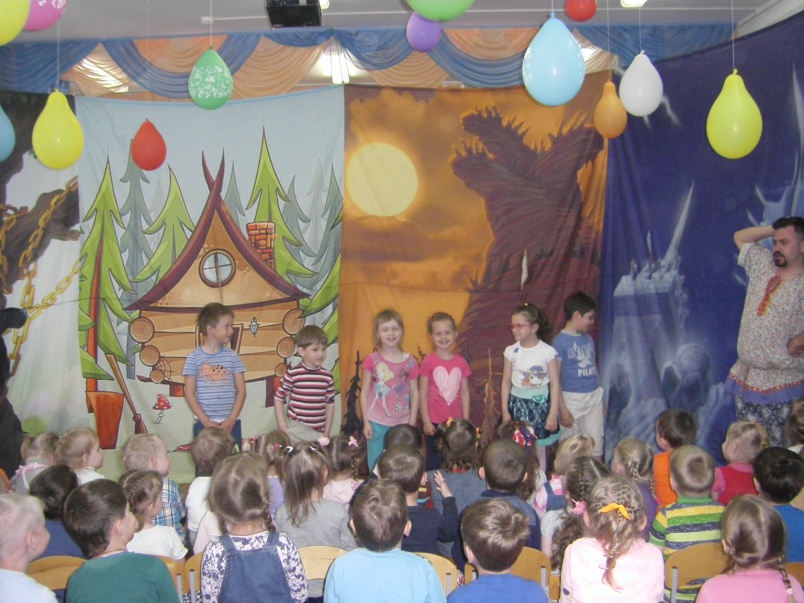 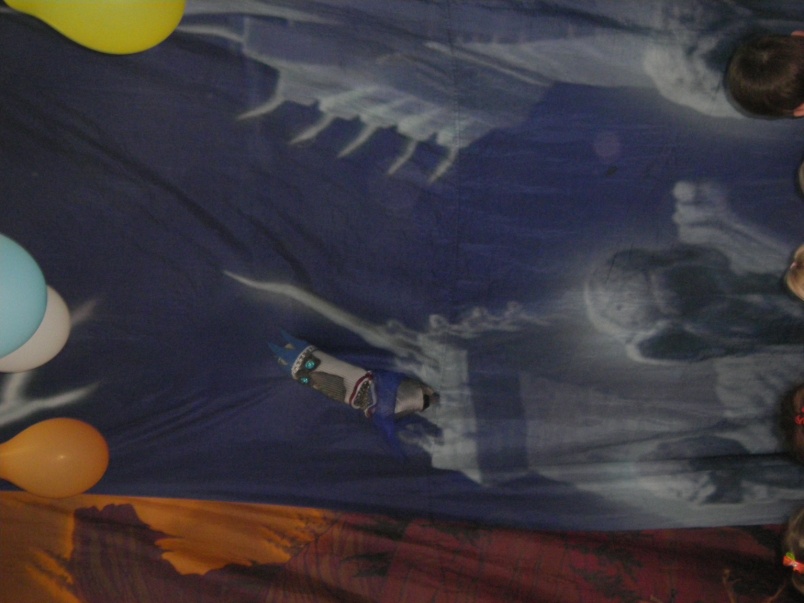 День земли
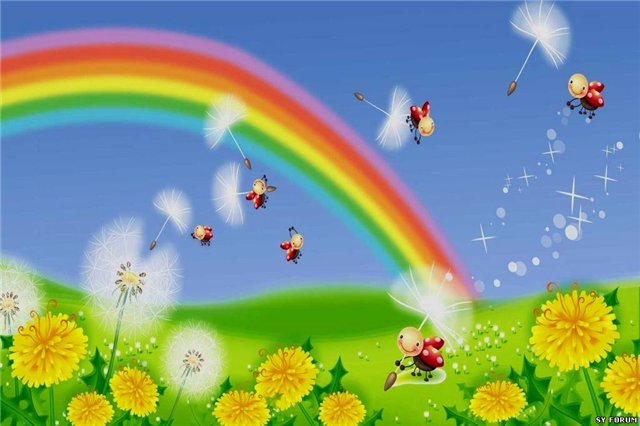 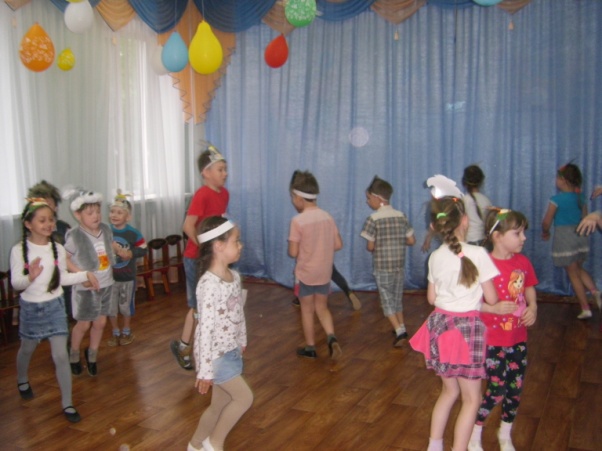 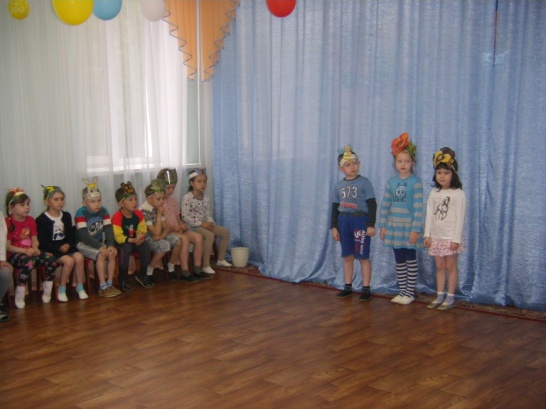 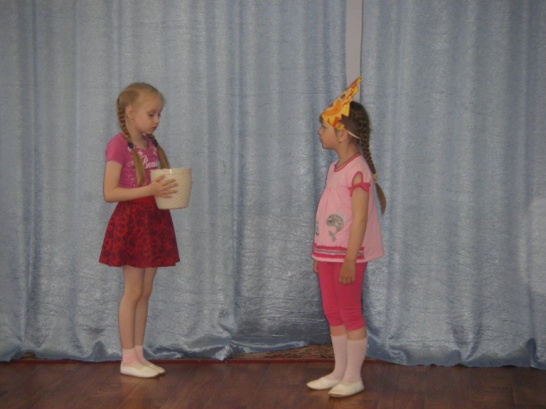 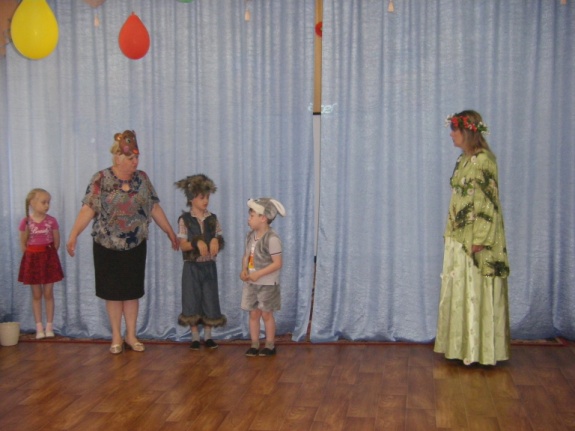 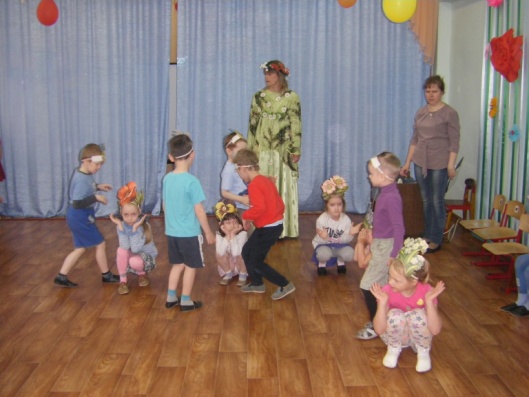 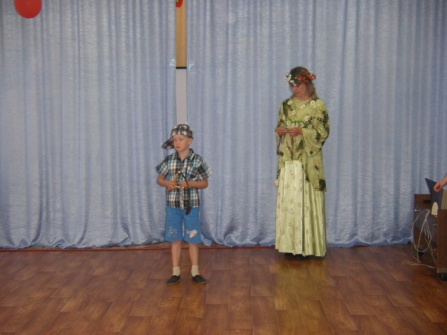 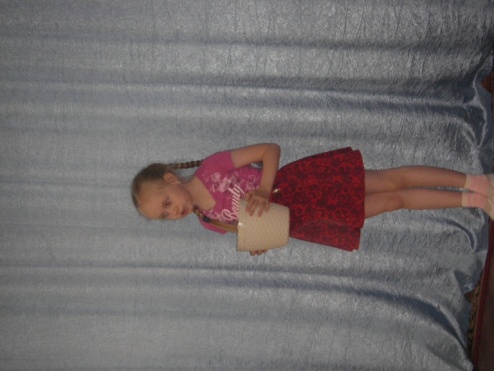 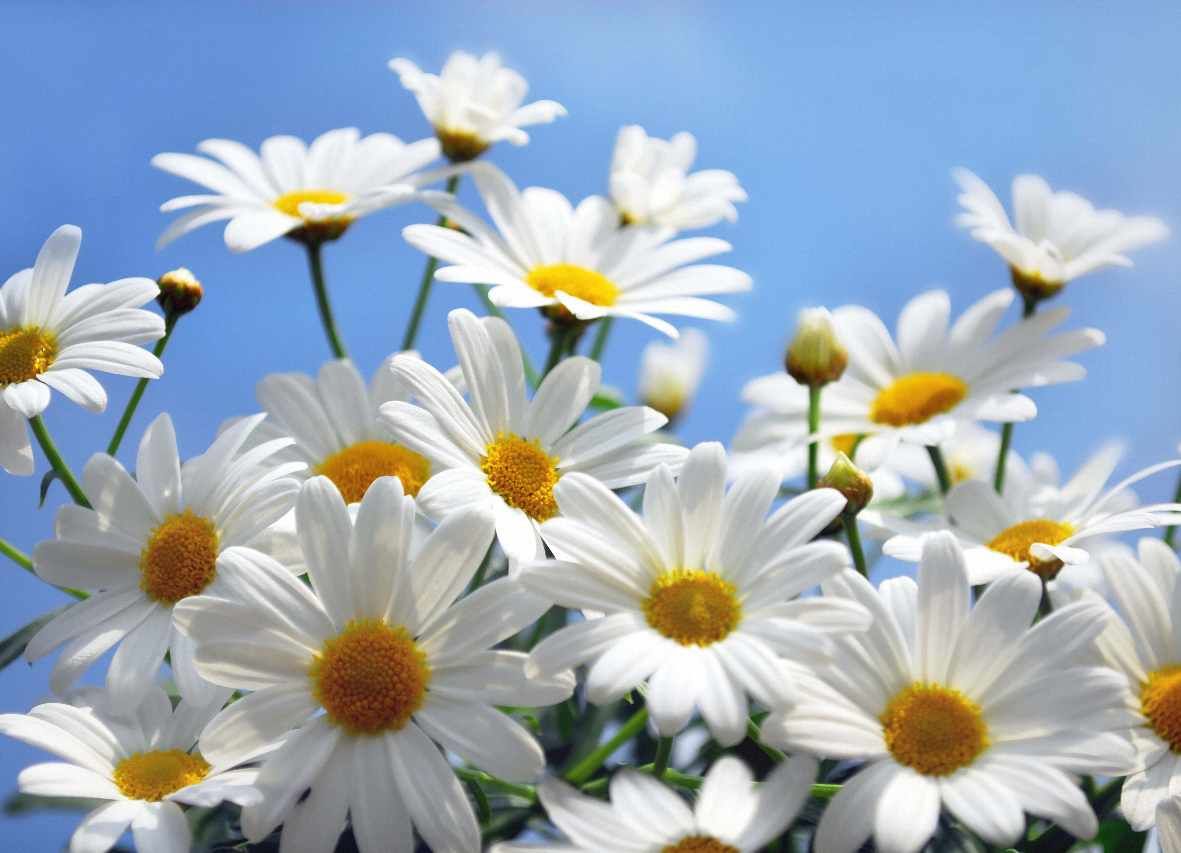 прогулка
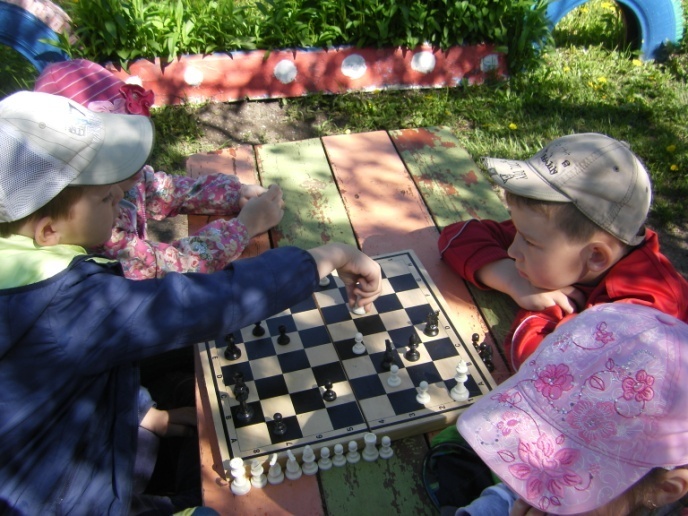 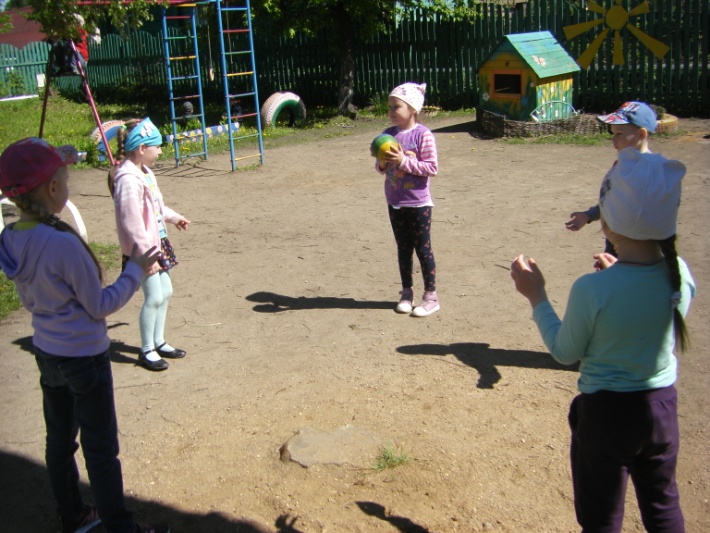 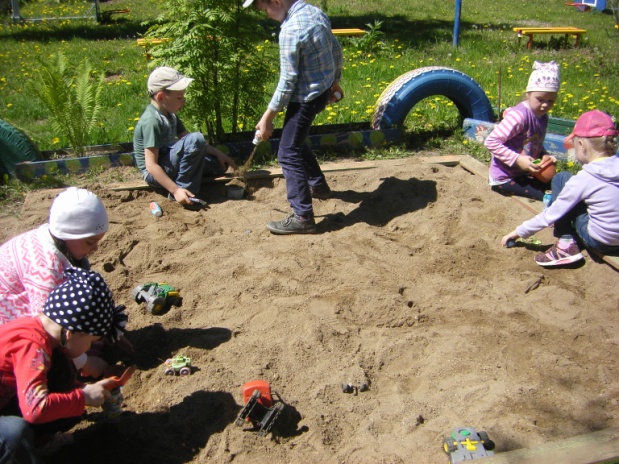 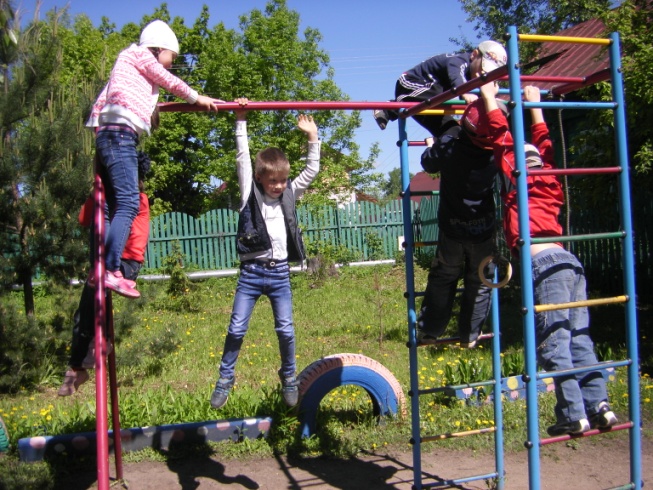 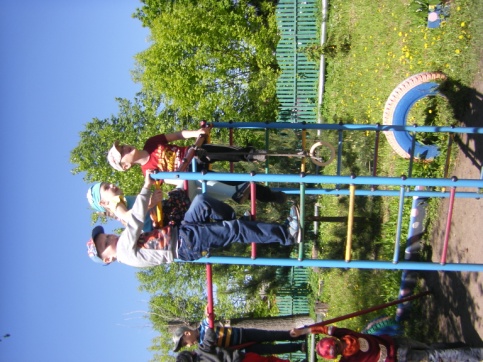 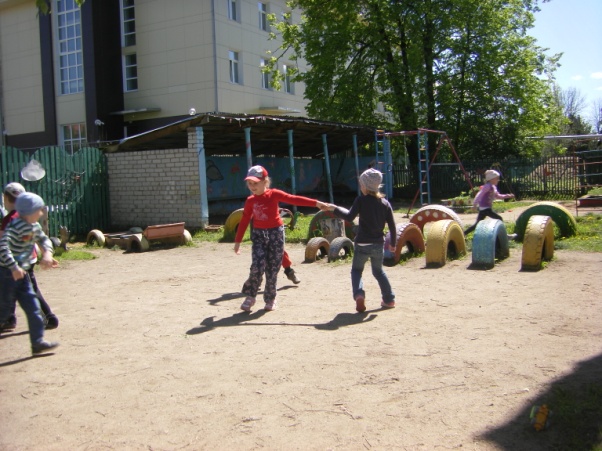 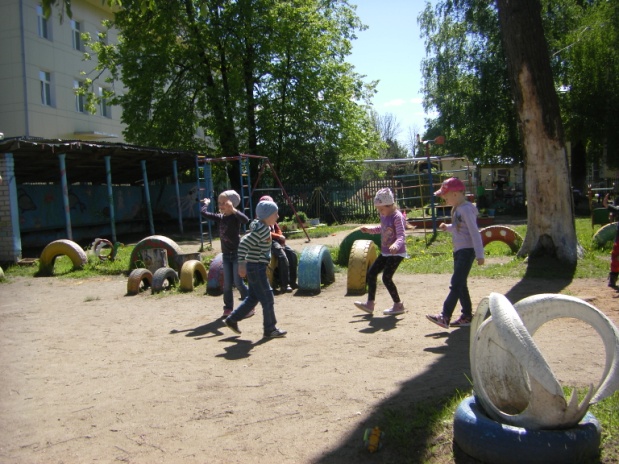 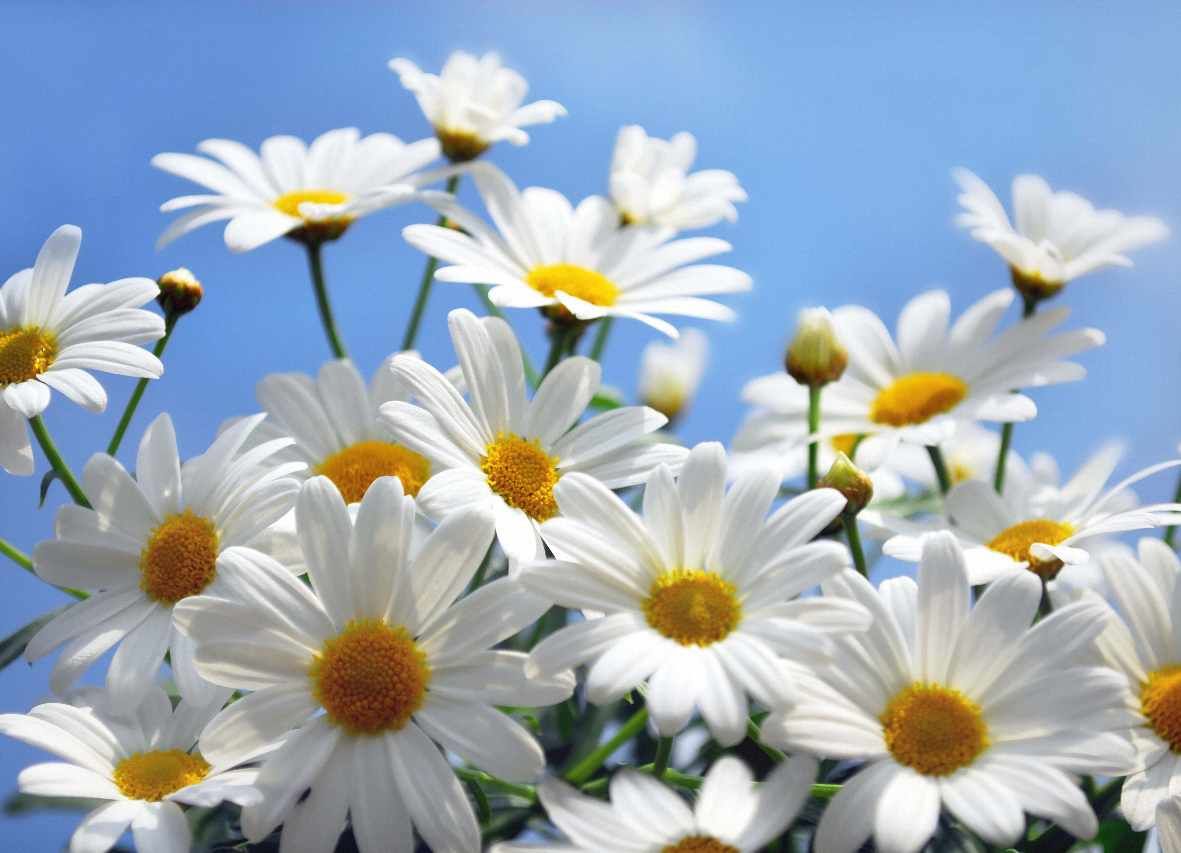 Наше творчество
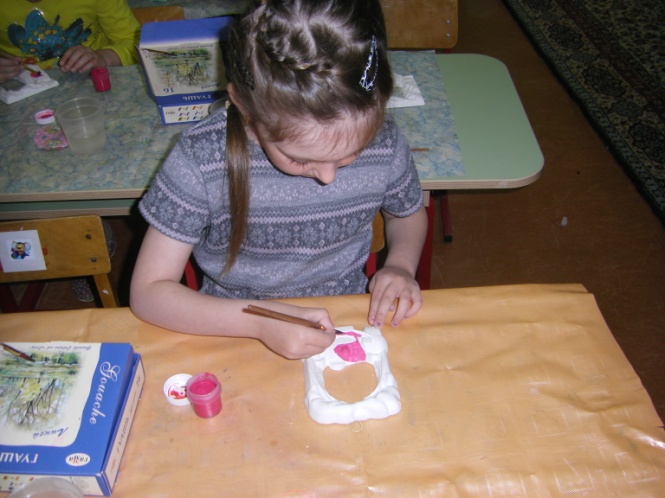 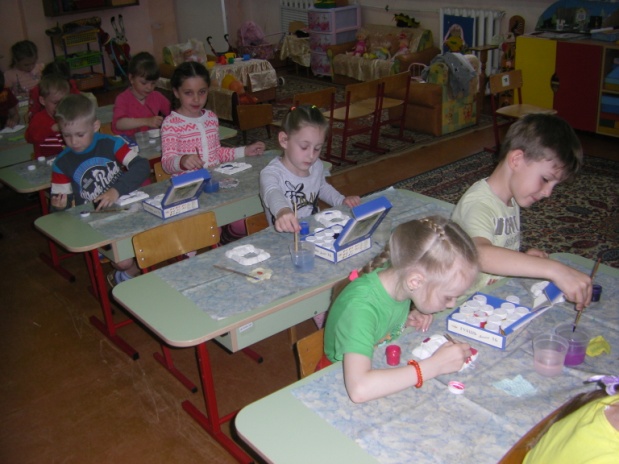 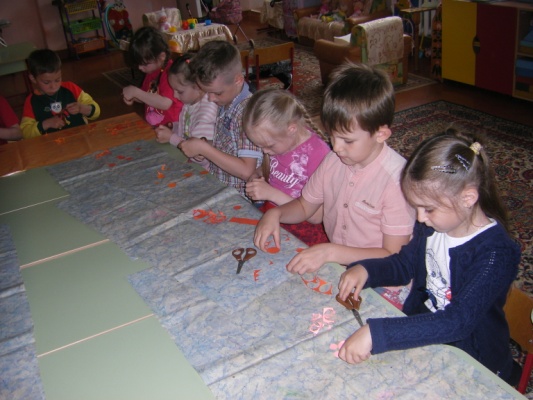 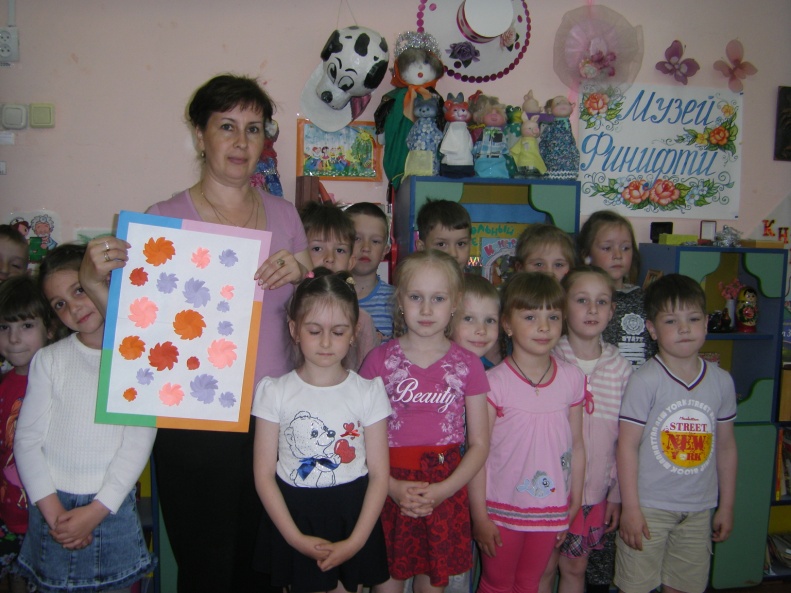 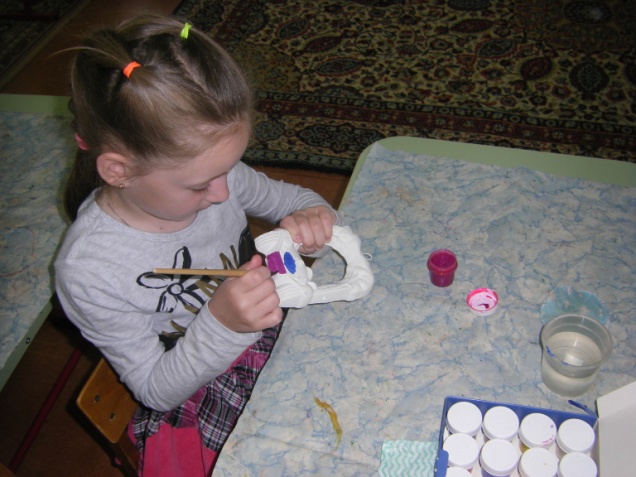 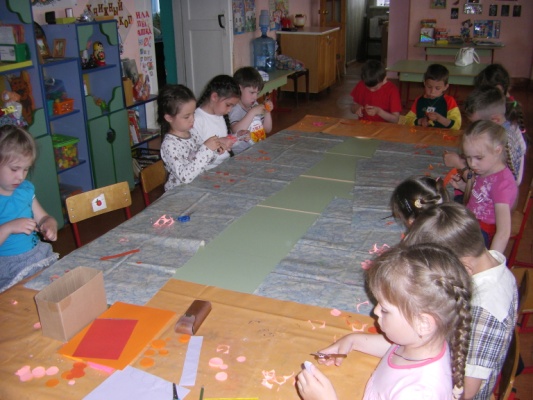 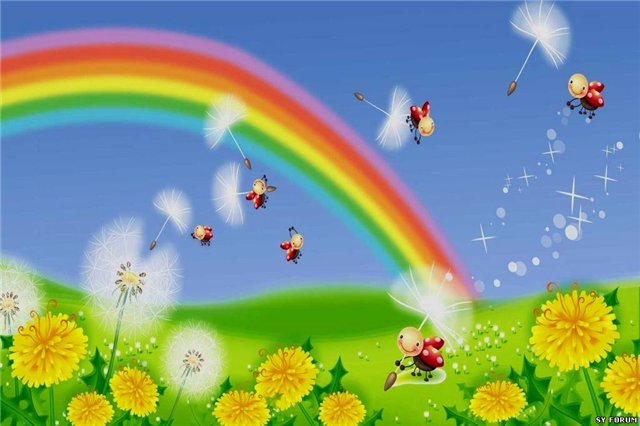 Прогулка-новый набор детей
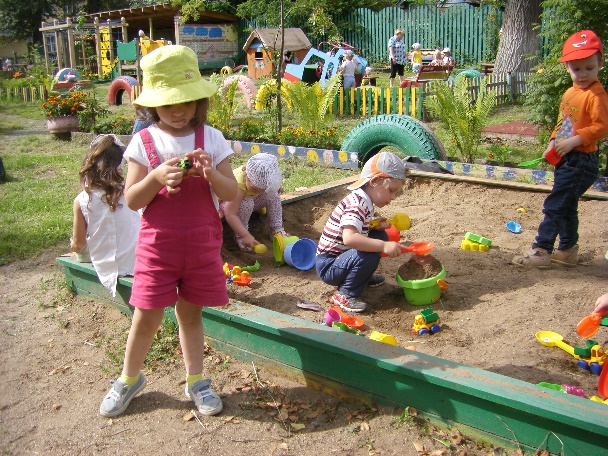 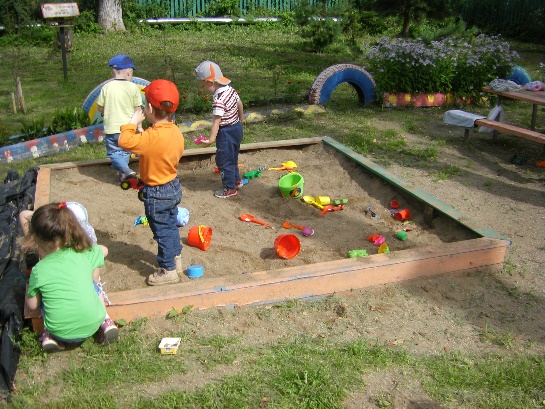 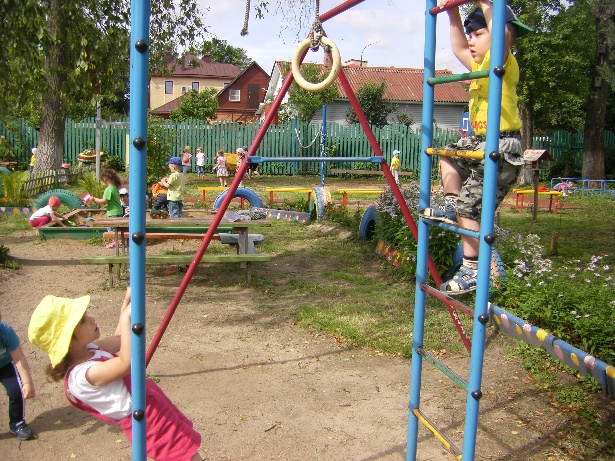 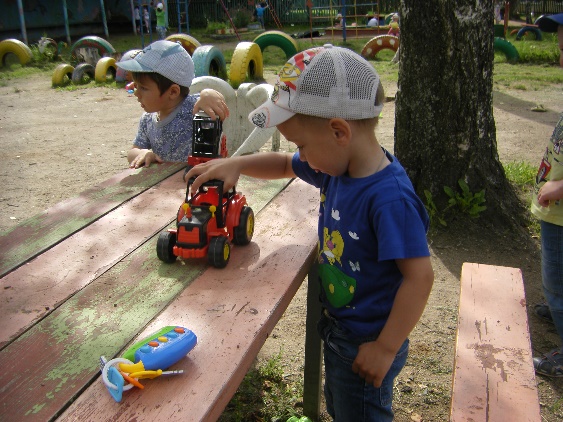 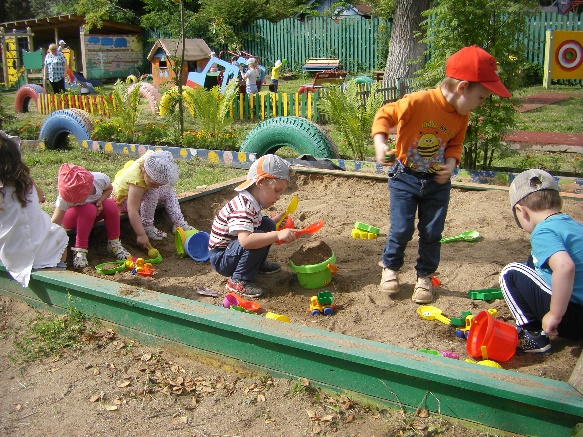 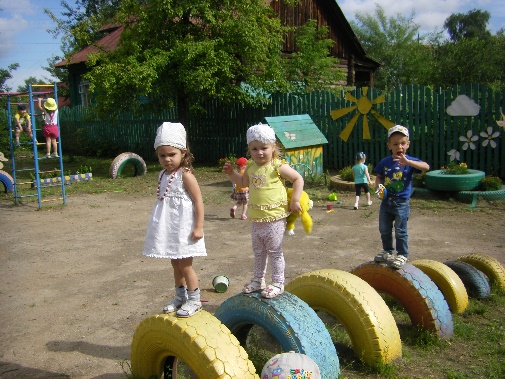 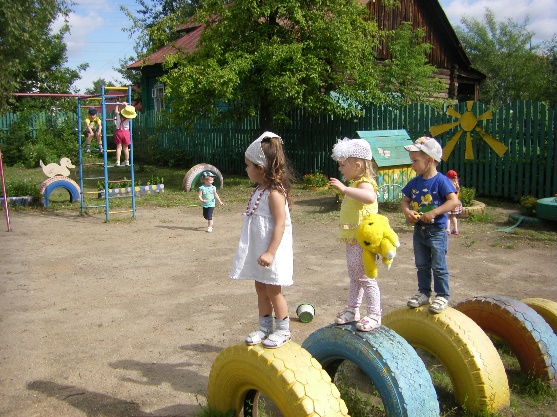 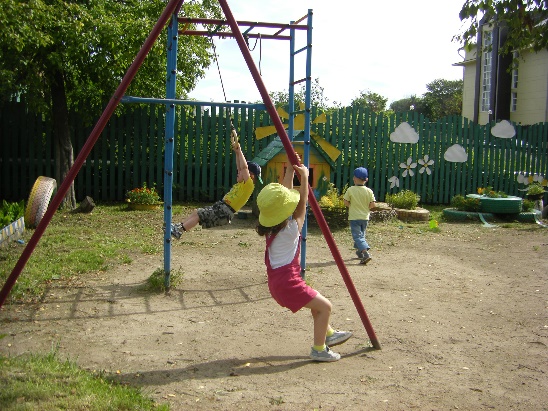 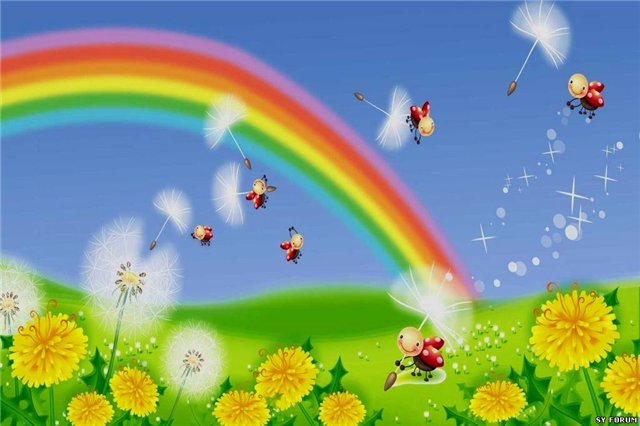 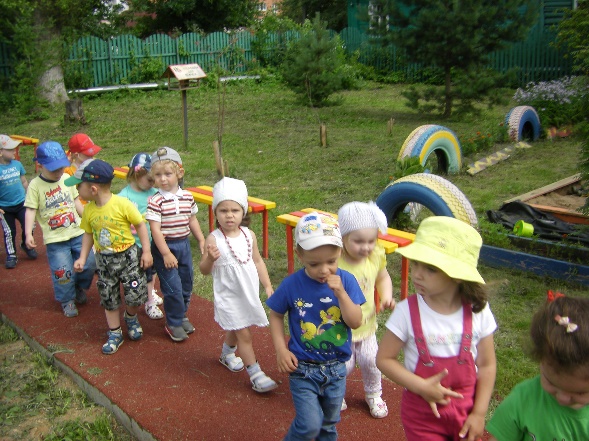 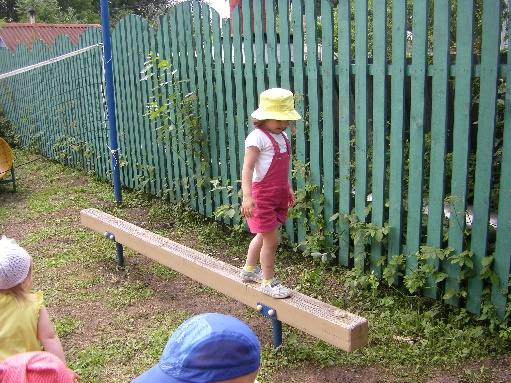 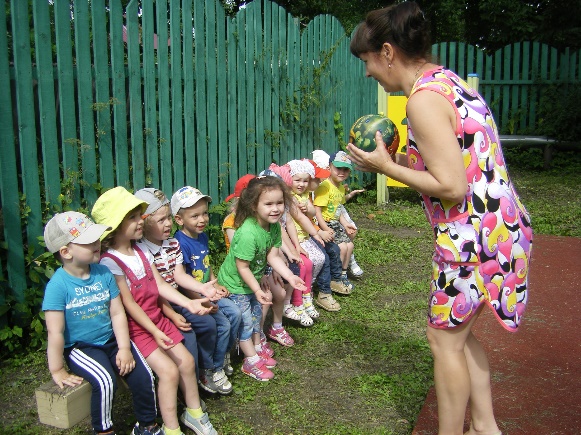 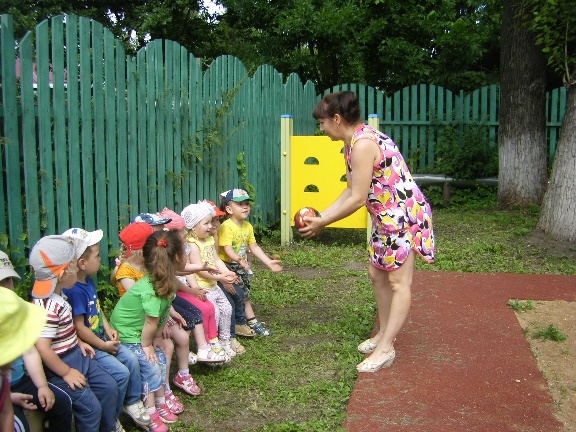 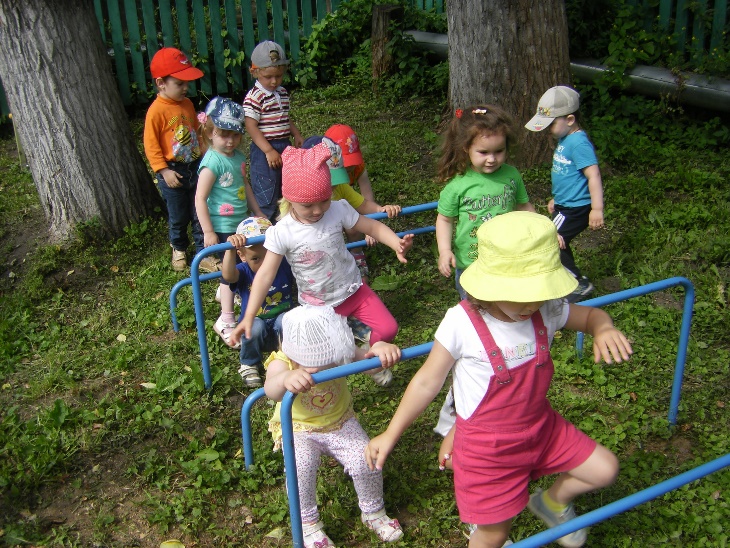 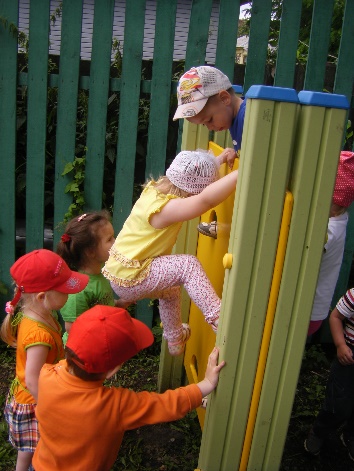 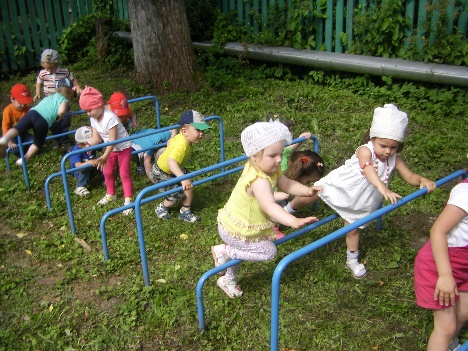 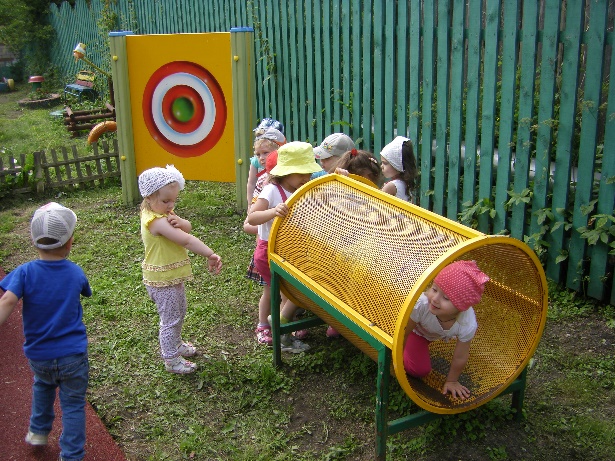 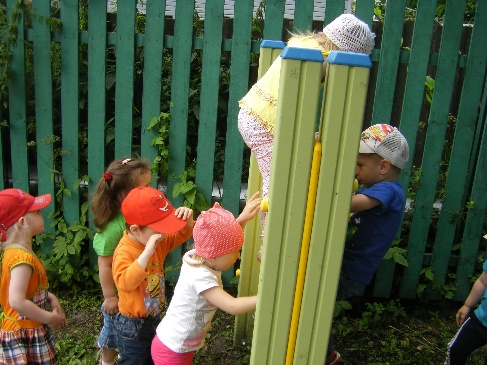 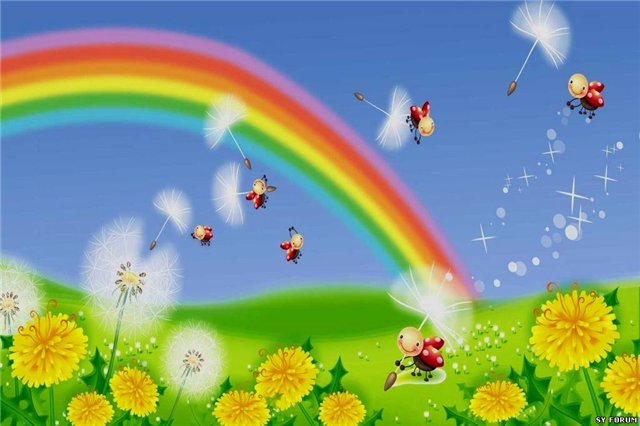 Летние наблюдения
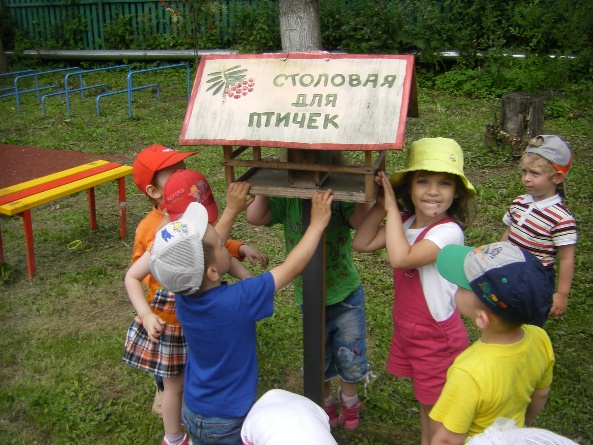 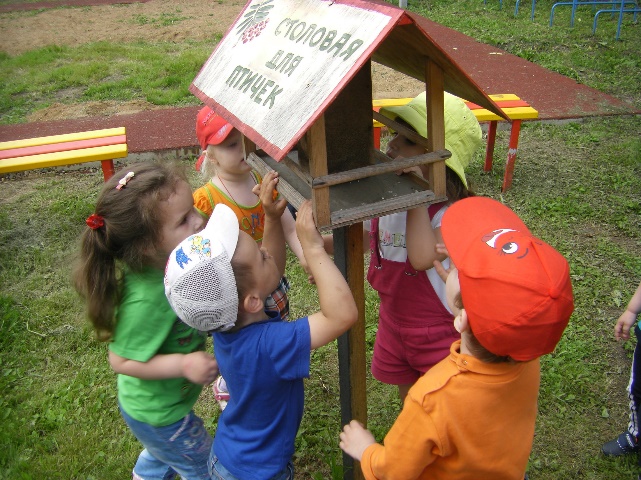 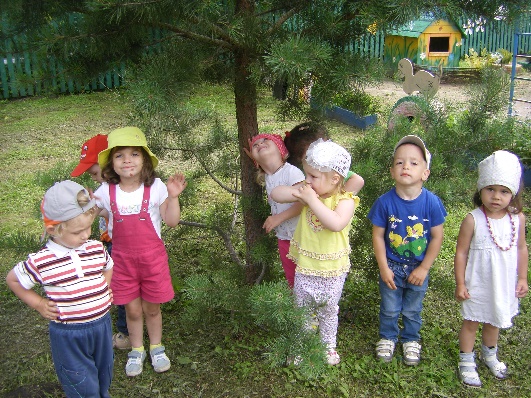 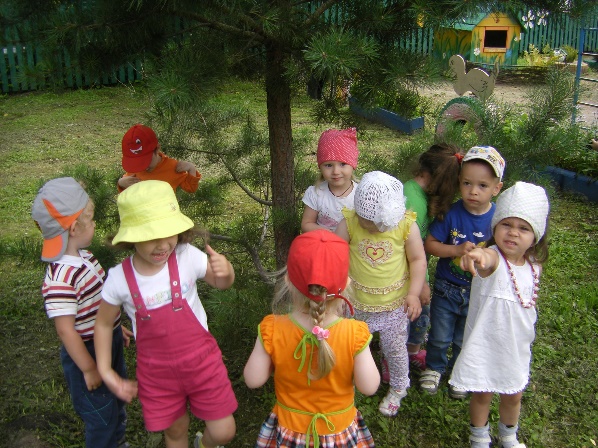 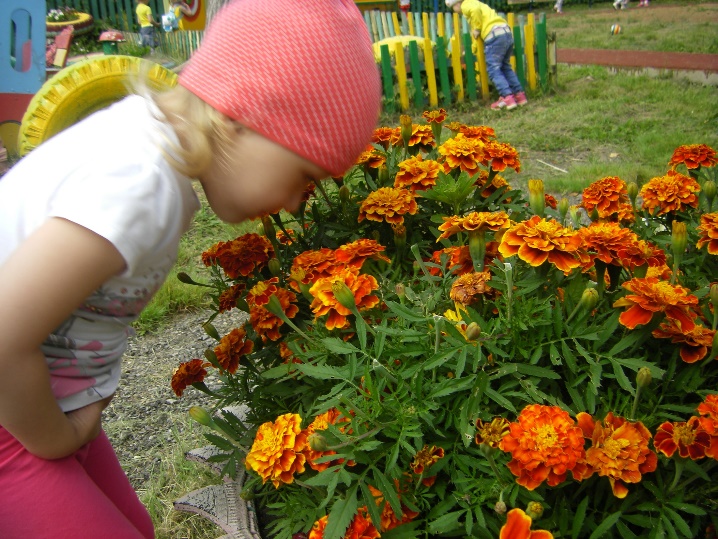 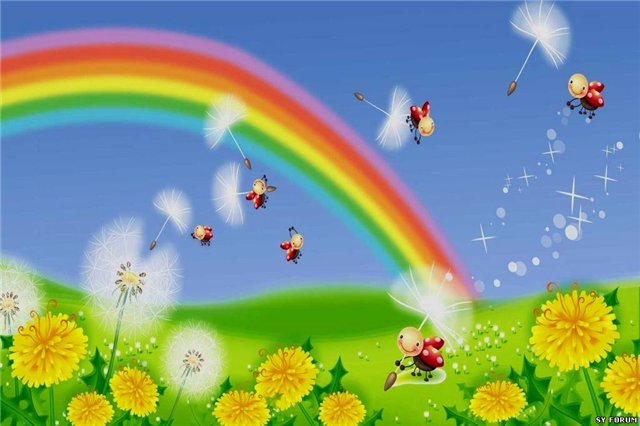 Экскурсия на огород
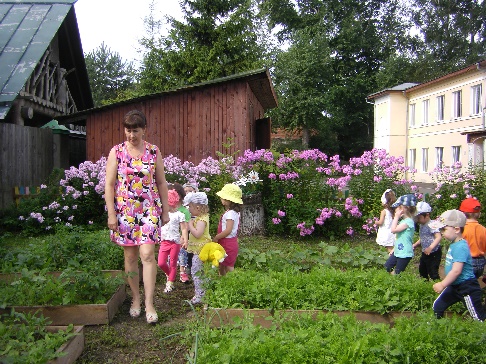 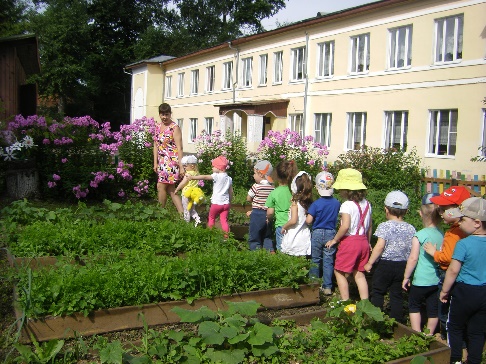 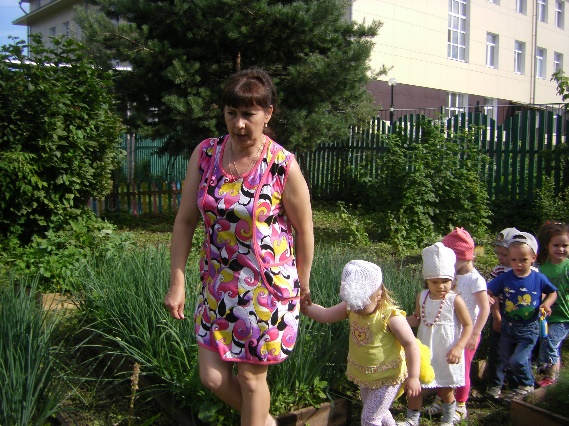 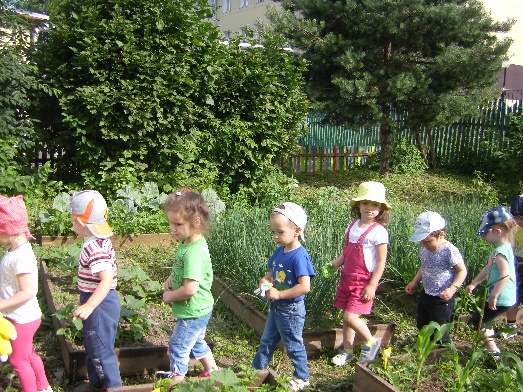 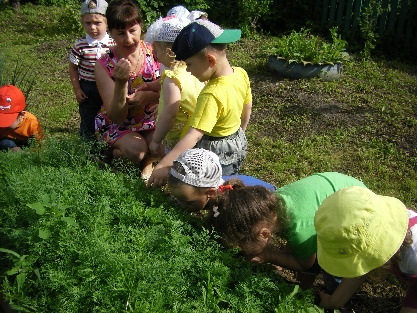 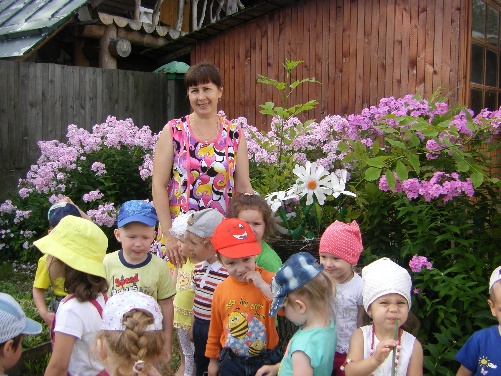 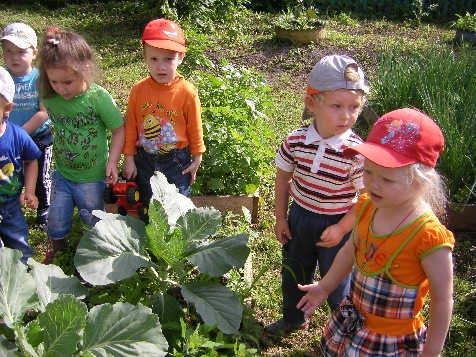 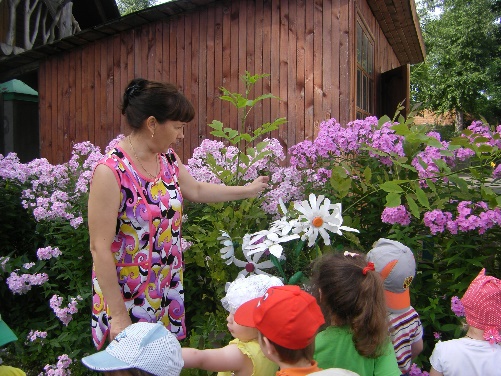 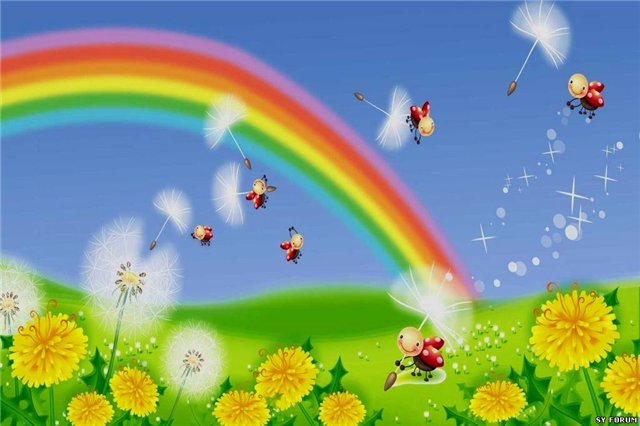 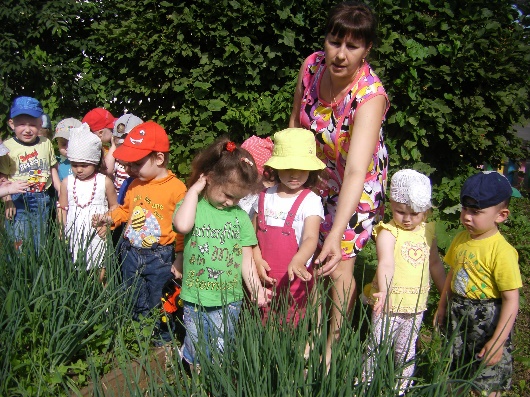 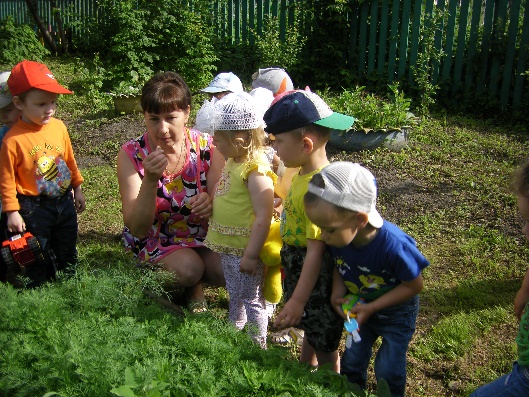 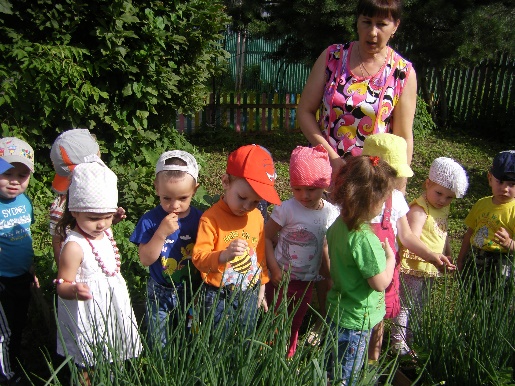 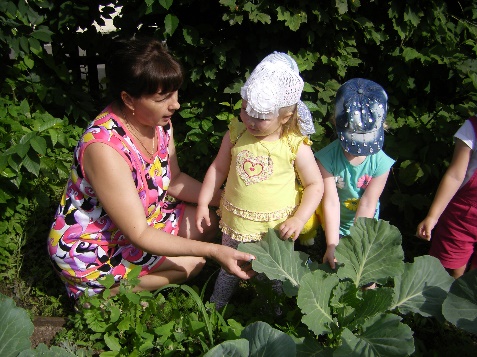 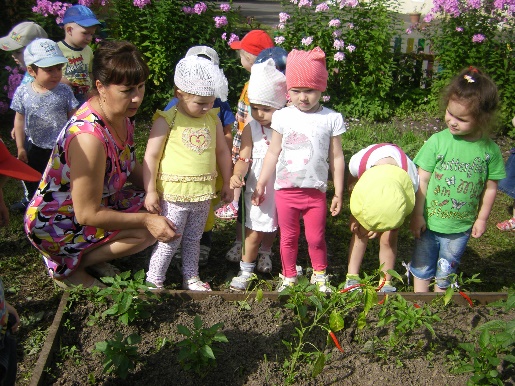 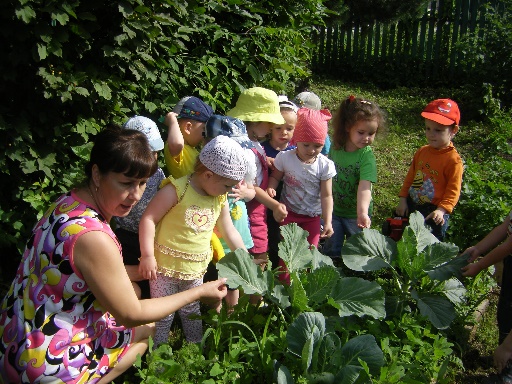 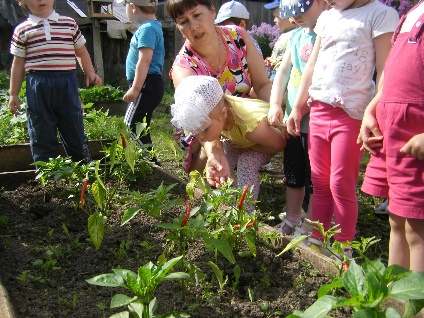 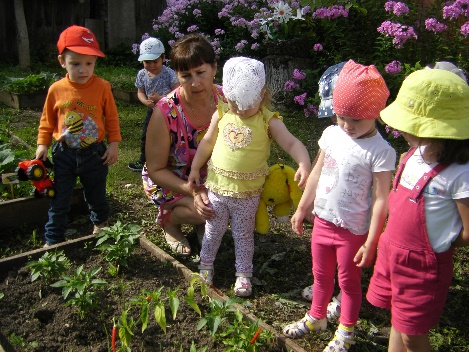 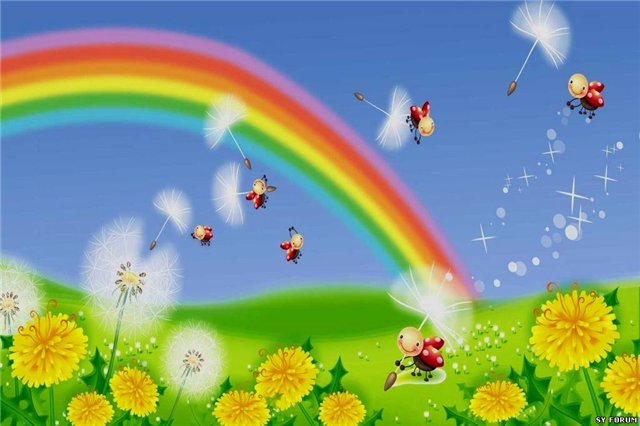 В гостях у сказки
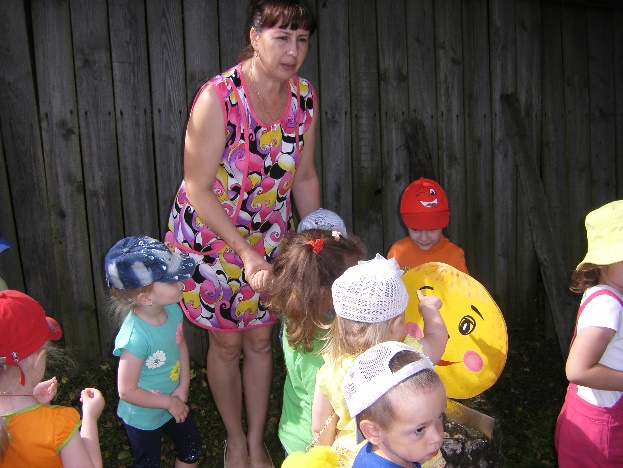 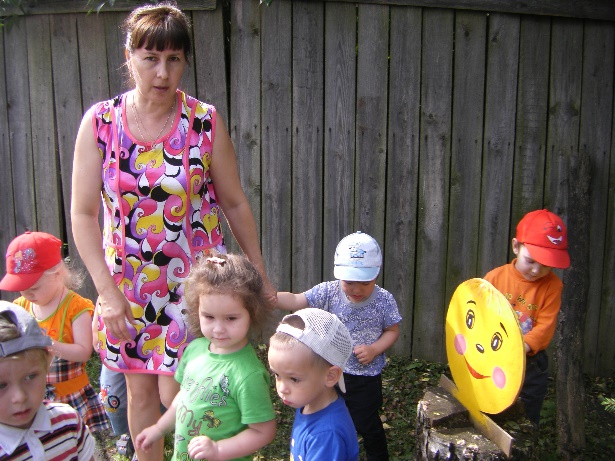 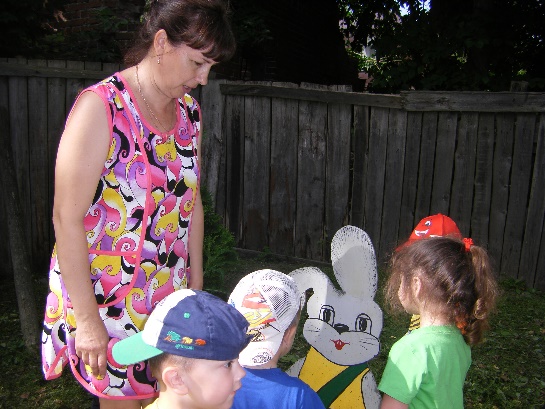 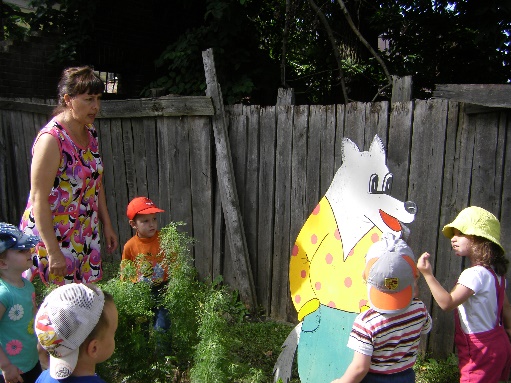 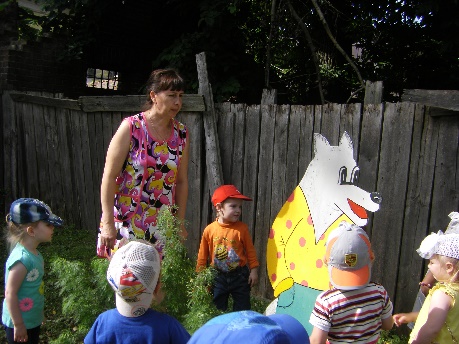 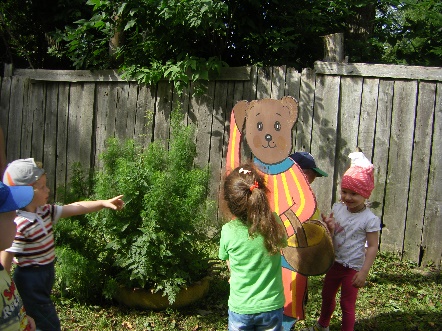 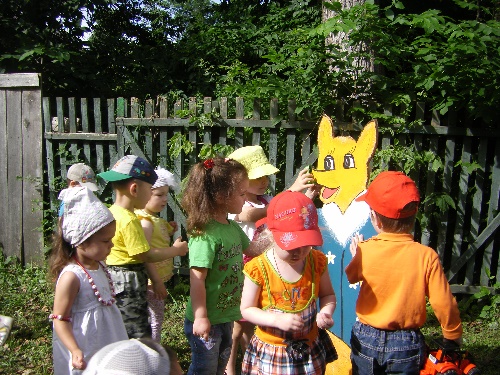 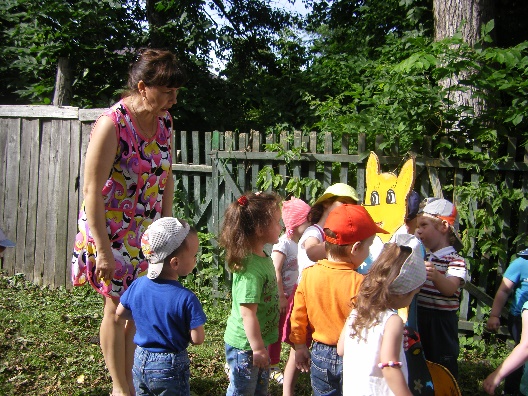 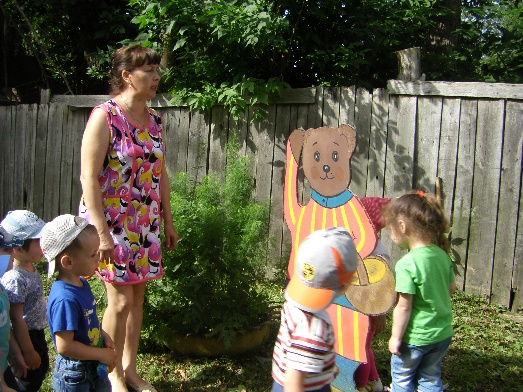 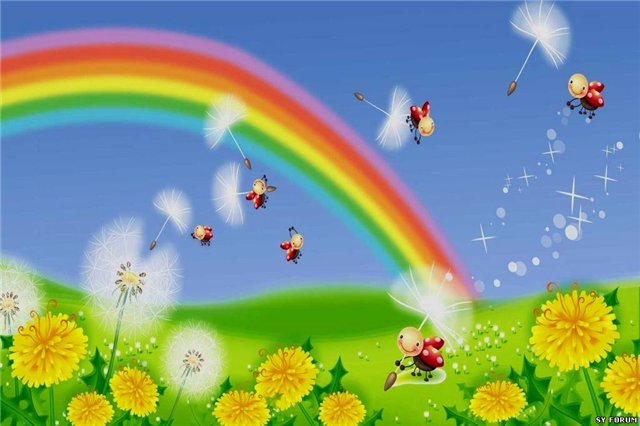 Мы рисуем солнышко
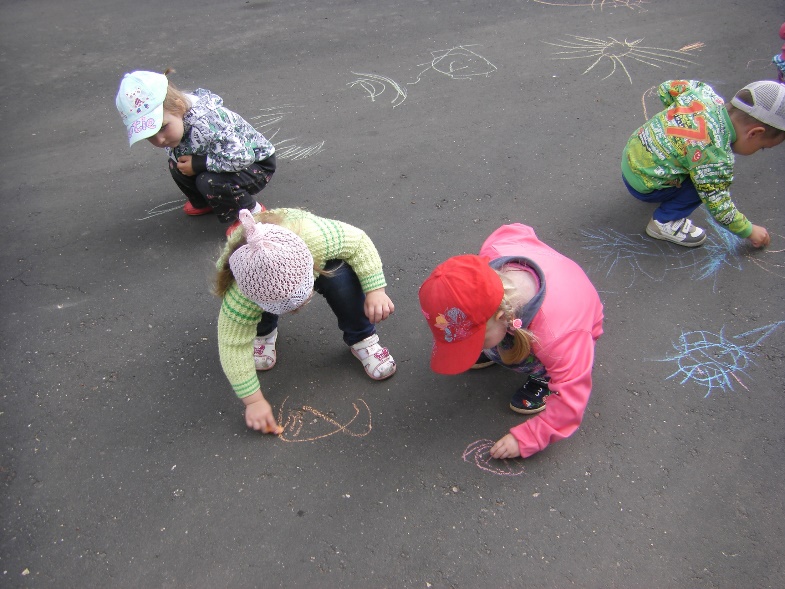 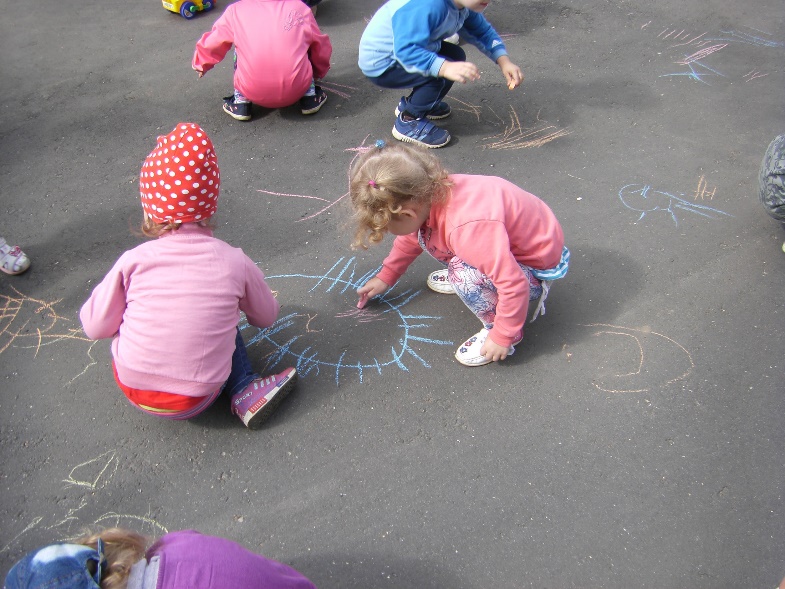 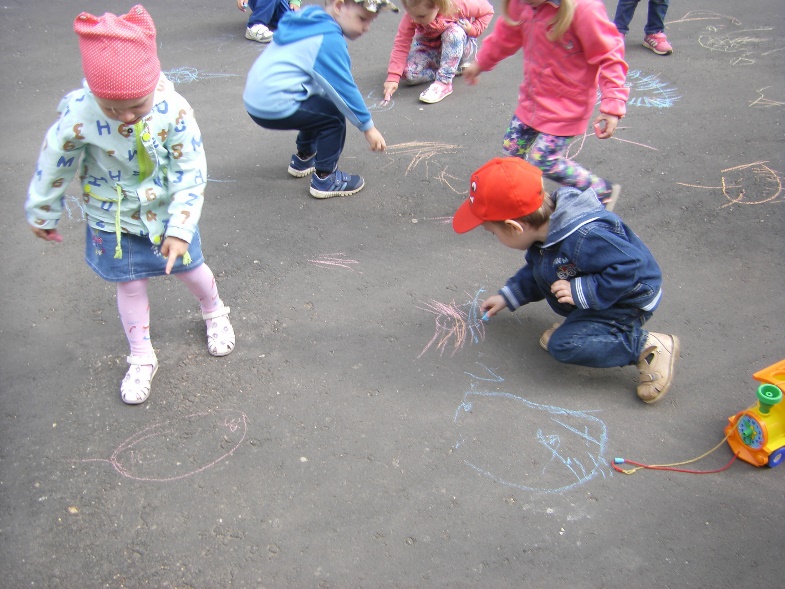 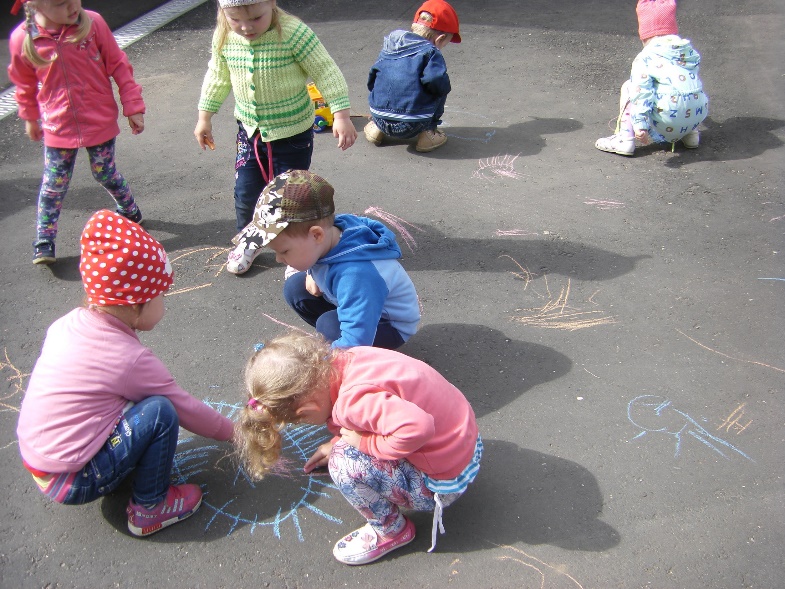 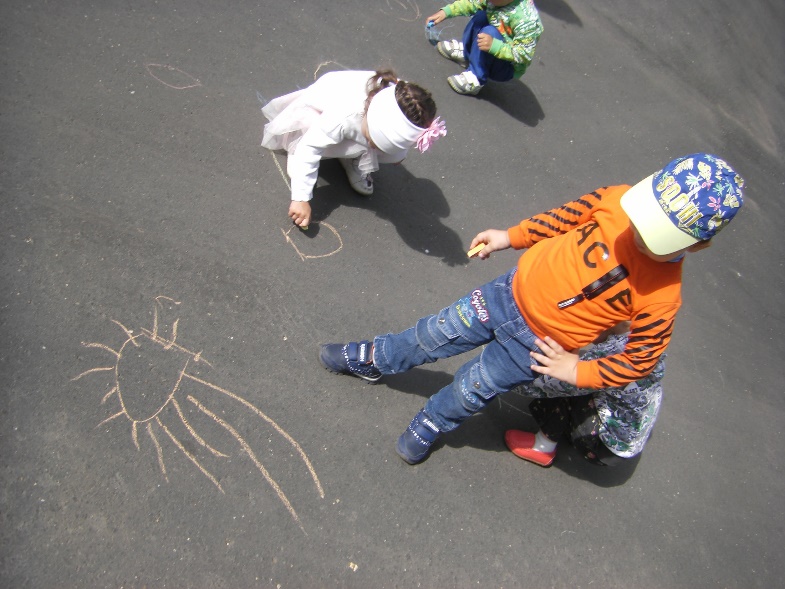 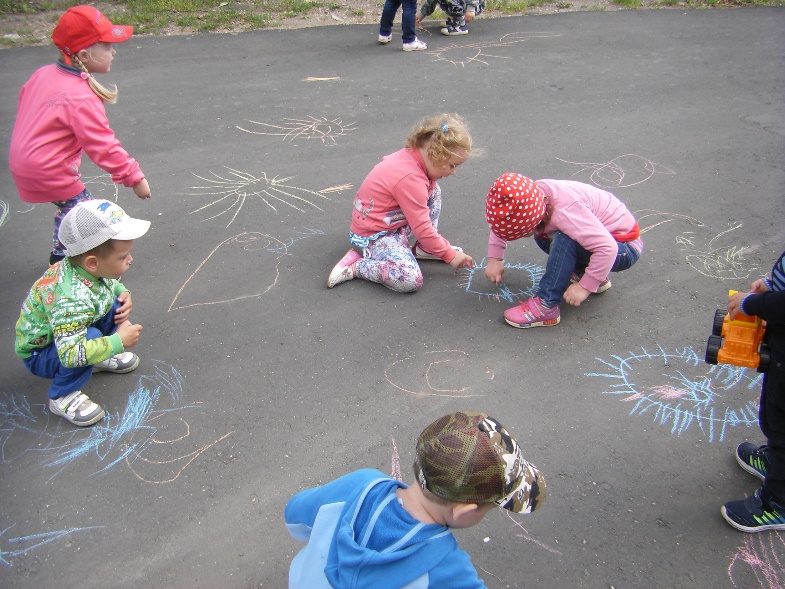 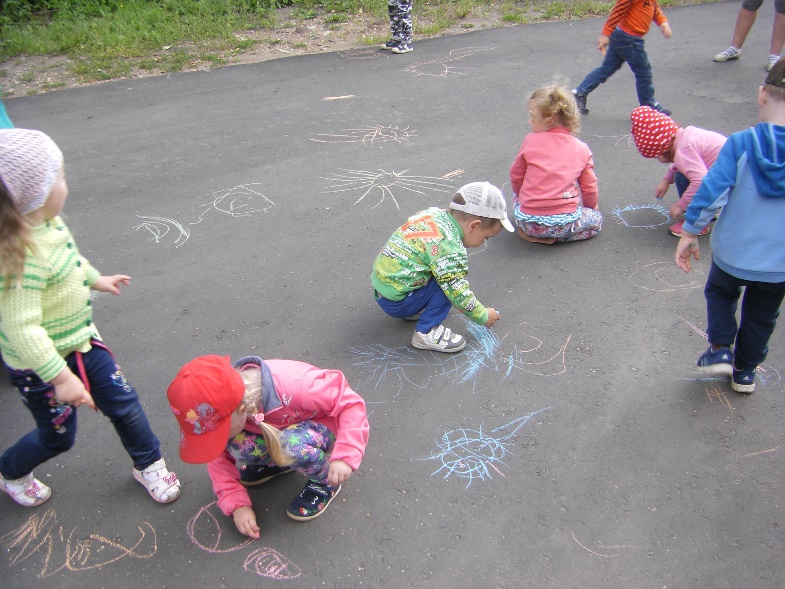